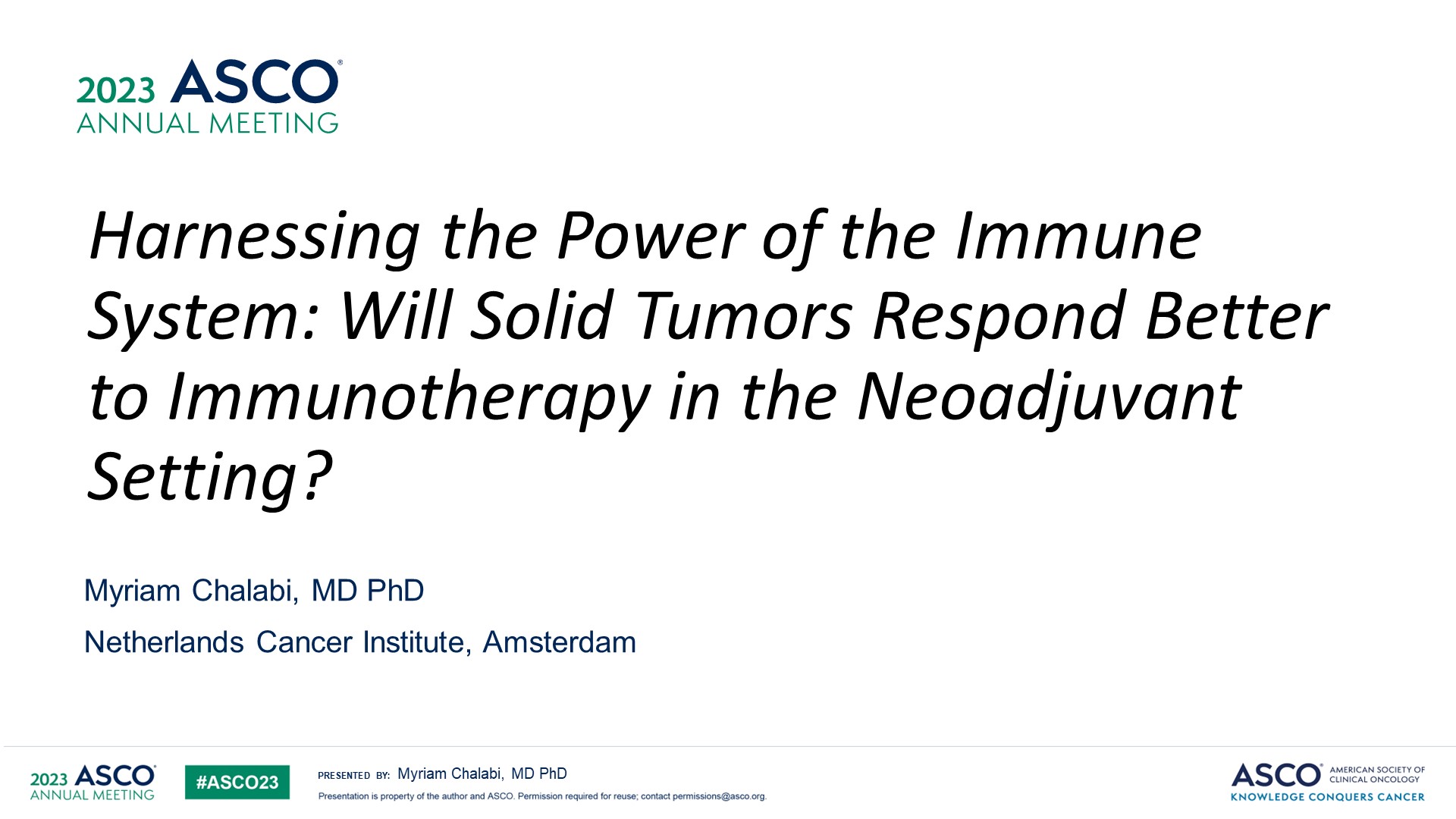 Harnessing the Power of the Immune System: Will Solid Tumors Respond Better to Immunotherapy in the Neoadjuvant Setting?
Content of this presentation is the property of the author, licensed by ASCO. Permission required for reuse.
[Speaker Notes: 大家晚上好，今天我跟大家分享的是
实体瘤在新辅助治疗中对免疫治疗的反应会更好吗？
分享者是来自荷兰癌症研究所的米里亚姆·沙拉比教授]
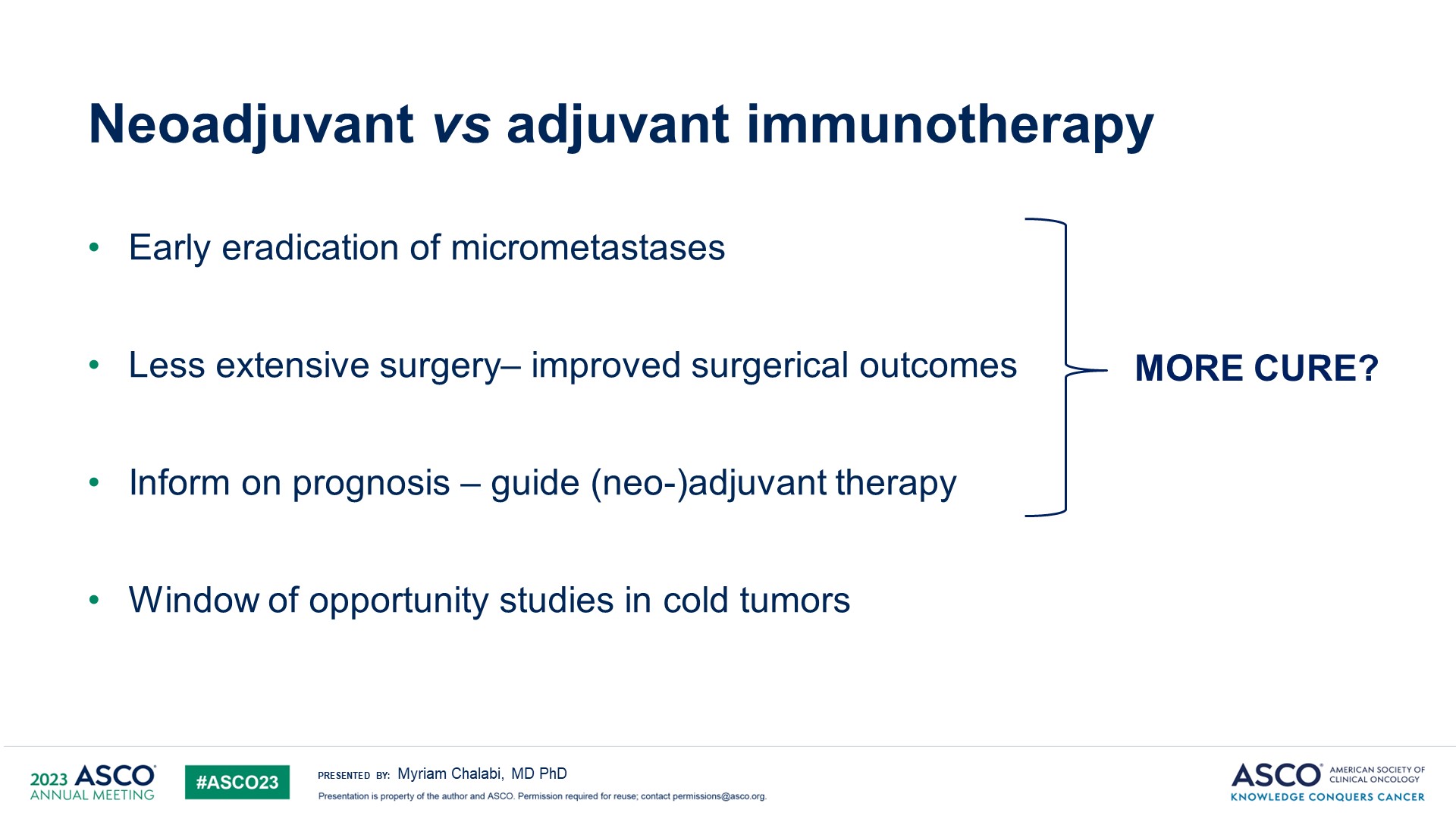 Neoadjuvant vs adjuvant immunotherapy
Content of this presentation is the property of the author, licensed by ASCO. Permission required for reuse.
[Speaker Notes: 在这里，我总结了新辅助免疫治疗相对于辅助治疗的一些主要优点。 首先，给予新辅助免疫治疗意味着尽早开始全身治疗，可以防止微转移灶转移扩散。
 此外，对于局部晚期肿瘤，可以缩小手术范围，提高R0切除率，改善手术结果。
还可以评估新辅助免疫治疗的病理反应，为预后提供信息，指导新辅助和辅助治疗策略。 
除了评估肿瘤反应之外，这些研究还帮助我们开发生物标志物以及预测反应的生物标志物，
还可以研究可能的耐药机制，给予冷肿瘤一些可能的机会。]
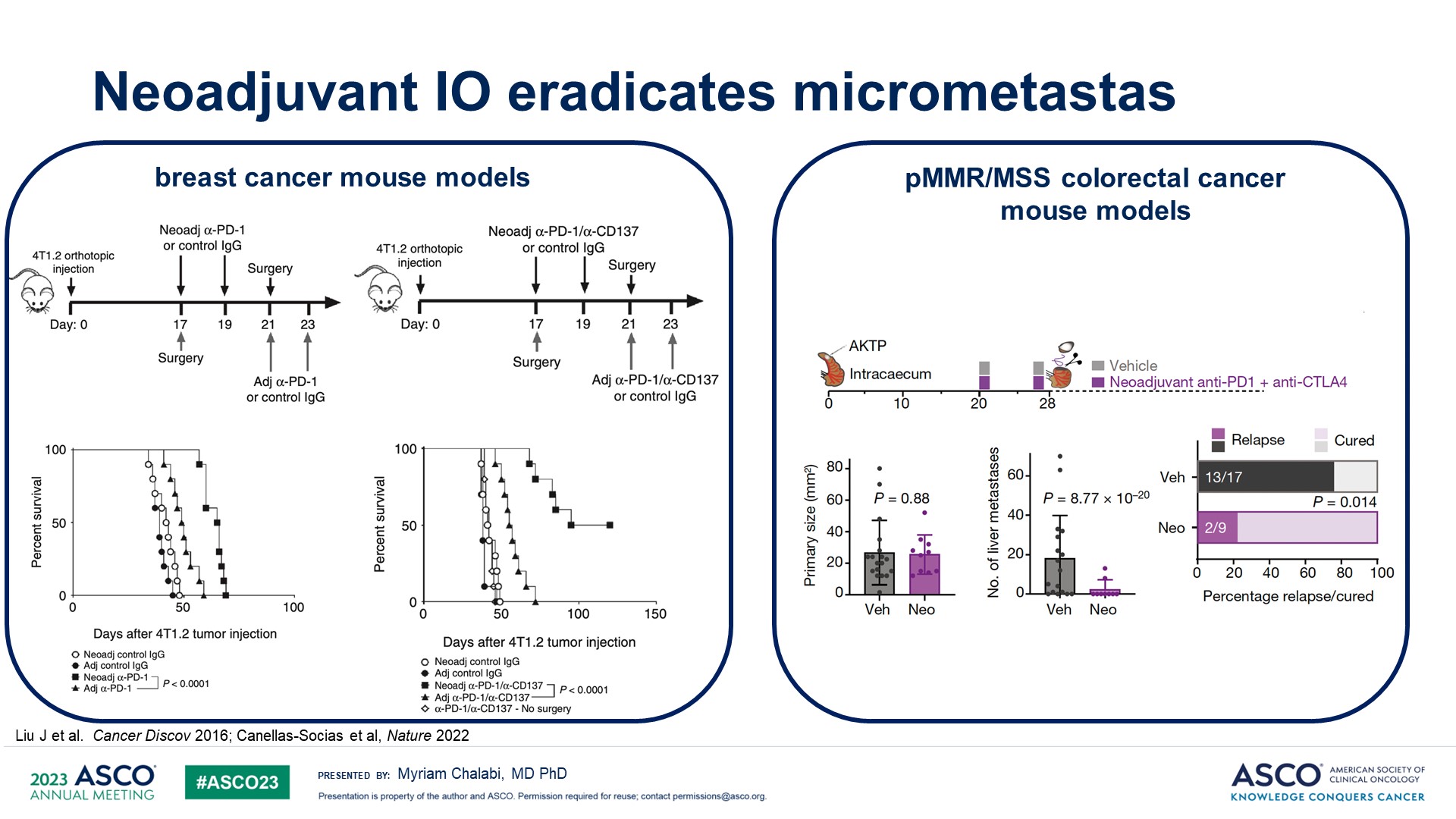 Neoadjuvant IO eradicates micrometastas
Content of this presentation is the property of the author, licensed by ASCO. Permission required for reuse.
[Speaker Notes: 新辅助免疫治疗相对于辅助免疫治疗优越性的首批数据
是在乳腺癌小鼠模型中进行的，这些小鼠接受了新辅助或辅助抗 PD-1 治疗，或与抗 CD137 联合治疗 。 研究结果表明，与辅助免疫治疗相比，接受新辅助免疫治疗的小鼠的生存期显着延长，尤其是新辅助联合治疗的小鼠的生存期显著延长。

最近，我们在pMMR或MSS的结直肠癌小鼠模型中看到了类似的数据，
这些模型接受了新辅助或辅助抗 PD-1 联合抗 CTLA-4 治疗。 虽然接受新辅助治疗的小鼠的肿瘤大小没有缩小，但与接受辅助治疗的小鼠相比，它们发生转移的风险确实显着降低。]
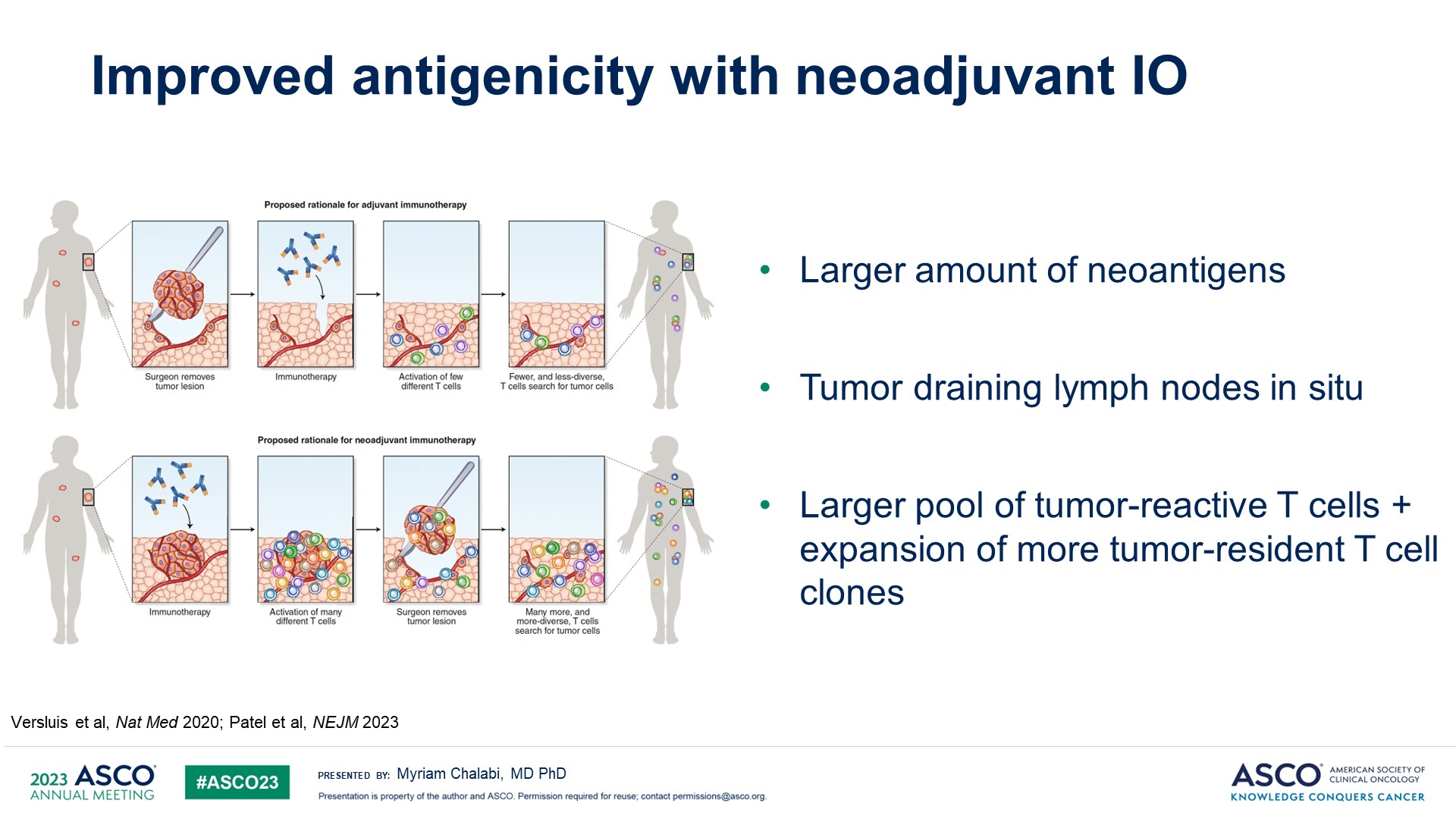 Improved antigenicity with neoadjuvant IO<br />
Content of this presentation is the property of the author, licensed by ASCO. Permission required for reuse.
[Speaker Notes: 那么，与辅助免疫疗法相比，新辅助疗法的这种优越性背后的机制是什么？
其中之一是原位肿瘤，也意味着拥有更多的抗原，检查点抑制可以与之协同作用。还可以推测，拥有原位的肿瘤引流淋巴结意味着有更大的肿瘤驻留T细胞克隆池，可以在新辅助治疗后扩大，这也从Christian Blank在一项针对黑色素瘤患者的研究中很好地展示了这一点，他将新辅助治疗与辅助免疫治疗进行了比较。]
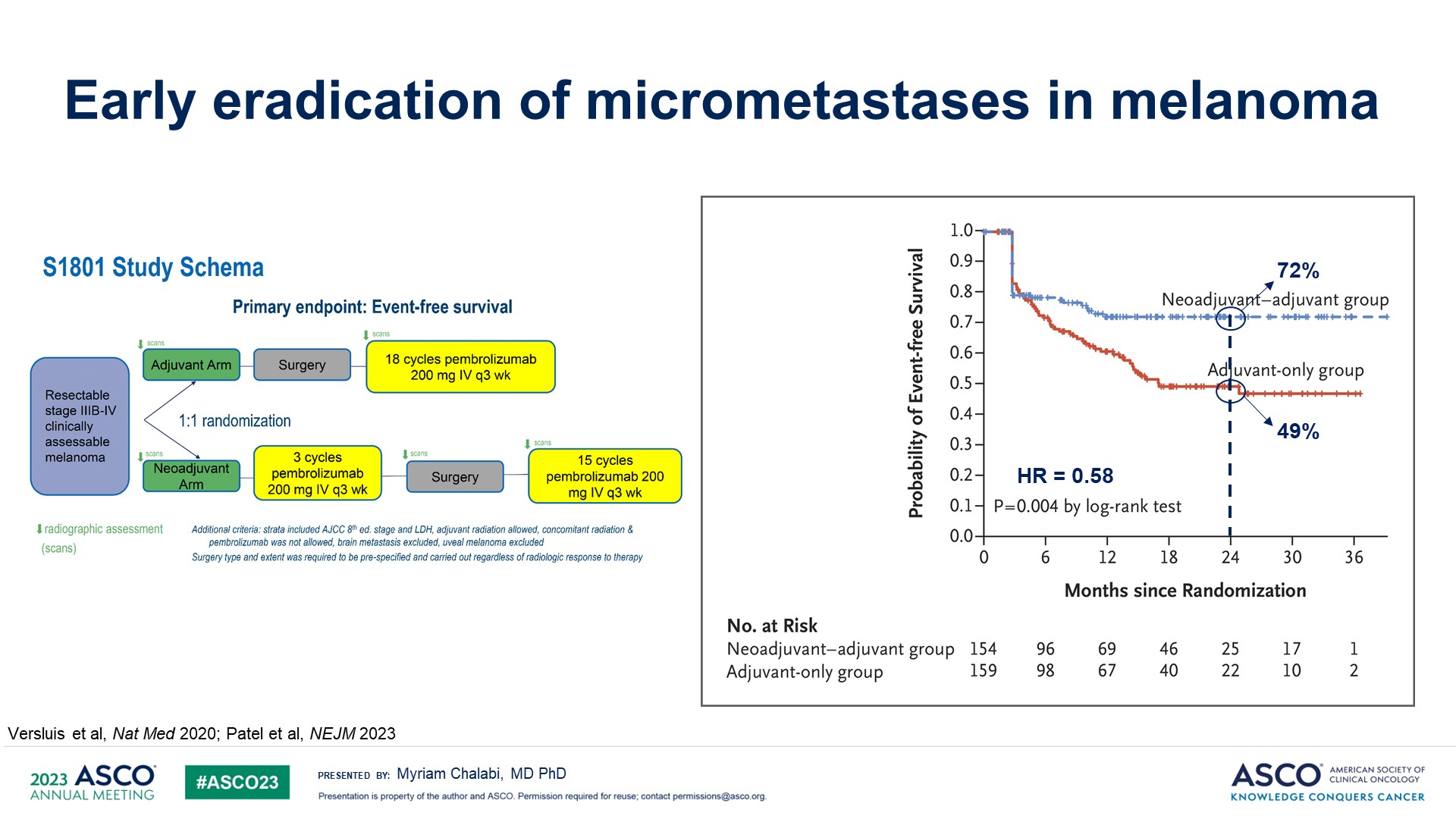 Early eradication of micrometastases in melanoma
Content of this presentation is the property of the author, licensed by ASCO. Permission required for reuse.
[Speaker Notes: 到目前为止，关于新辅助治疗与辅助治疗的疗效的一些比较令人信服的数据来自SWOG 1801研究，该研究在黑色素瘤患者中随机选择接受标准辅助免疫治疗的帕博利珠单抗，或新辅助免疫治疗：即在术前接受3个周期的帕博利珠单抗治疗。
正如这些 EFS 曲线所示，与辅助治疗组相比，新辅助治疗组的 EFS 显着更高，凸显了新辅助免疫疗法的力量以及它如何改变游戏规则。]
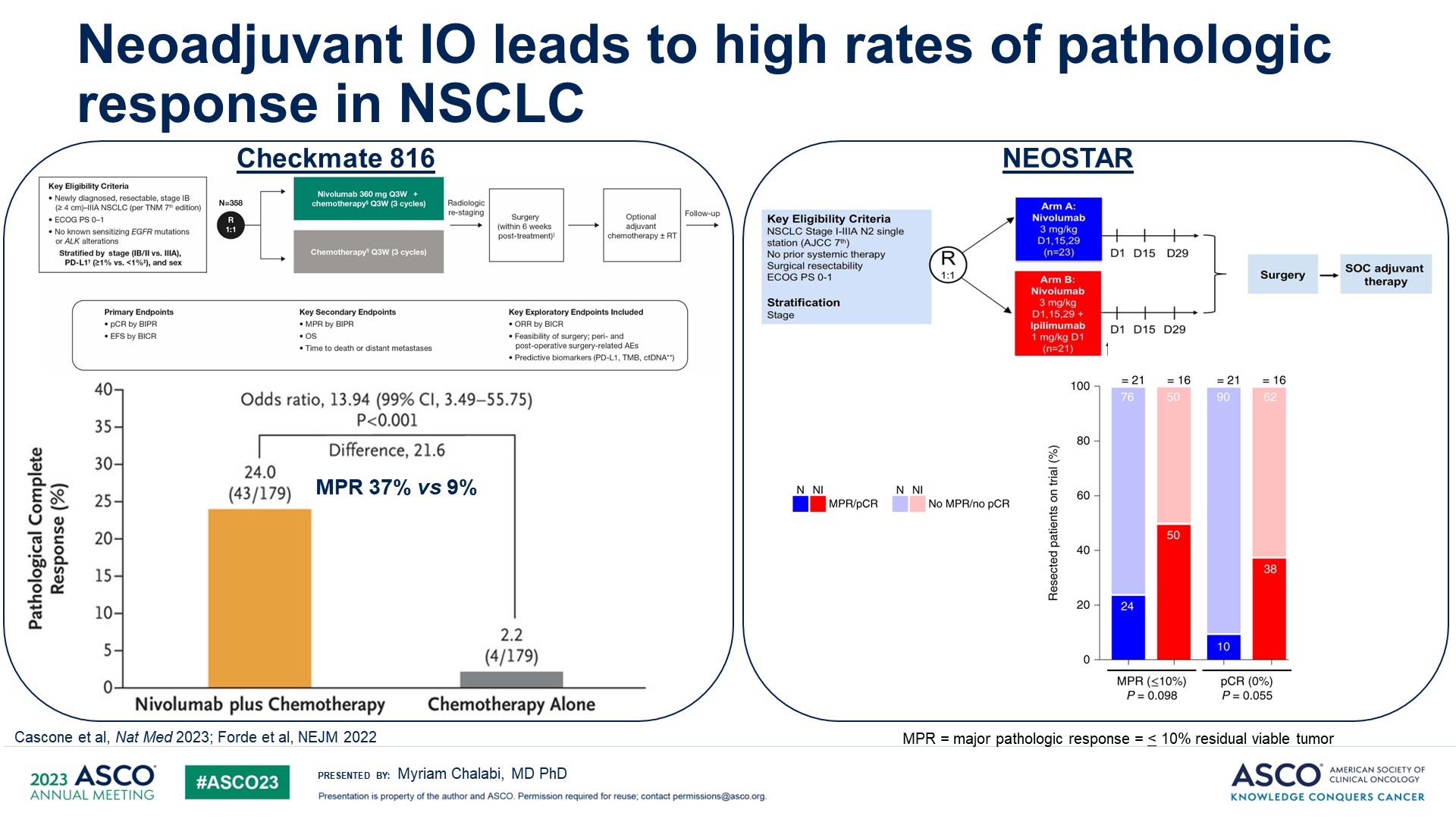 Neoadjuvant IO leads to high rates of pathologic response in NSCLC
Content of this presentation is the property of the author, licensed by ASCO. Permission required for reuse.
[Speaker Notes: 那么，与标准的新辅助治疗相比，新辅助IO又如何呢？这一点在非小细胞肺癌患者的Checkmate 816研究和三阴性乳腺癌的Keynote 522研究中分别得到了很好的体现。
这两项研究都对比了在标准新辅助化疗中添加抗PD-1治疗，并将其与单独化疗进行比较。研究结果显示，与单纯化疗组相比，抗PD-1组的PCR率明显更高。这两项研究都是如此。
我们还看到了PCR的预后价值，这两种肿瘤类型在PCR 的患者中，无论是单独化疗还是与抗 PD-1 联合化疗，都显示出显着较高的 EFS。

那么单独的 IO 又如何呢？病理反应的深度又如何呢？ 这是对接受新辅助免疫治疗的黑色素瘤患者的汇总分析。 从上面三行可以看出，出现病理反应的患者（无论是PR、MPR、主要病理反应还是 PCR）与那些未出现病理反应的患者相比，EFS显着改善。所以我们想要做的是实现更多的病理反应，主要是在MPR和PCR。]
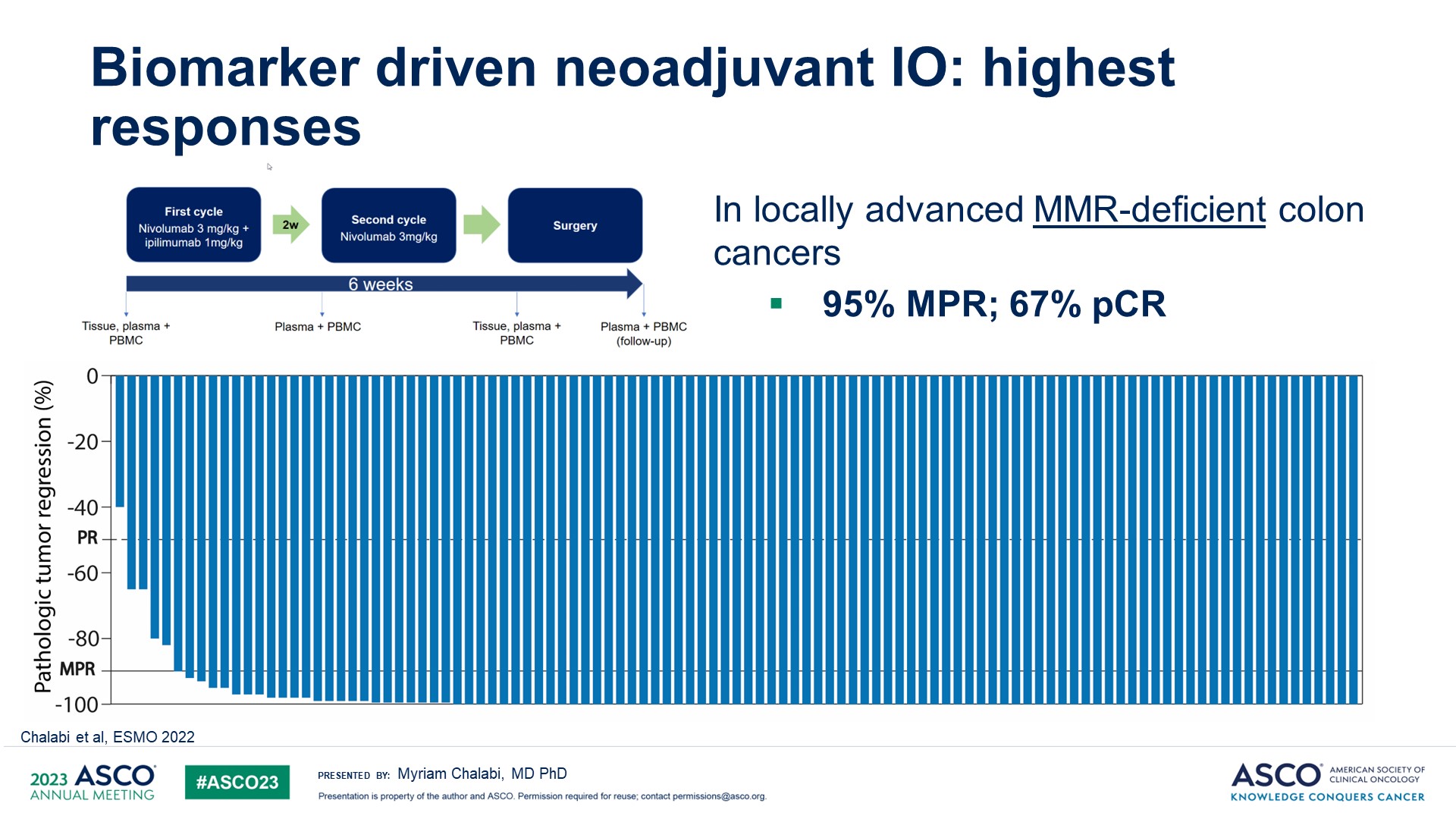 Biomarker driven neoadjuvant IO: highest responses
Content of this presentation is the property of the author, licensed by ASCO. Permission required for reuse.
[Speaker Notes: 这张幻灯片展示了生物标记物驱动的研究。在某些情况下，拥有良好的生物标记物会导致良好的反应。这一点在NICHE-2研究中得到了强调，在该研究中，我们用两个周期的nivolumab和一个周期的ipilimumab来治疗局部晚期dMMR结肠癌患者，新辅助免疫治疗的疗程非常短。手术是在治疗后的六周内完成的。下面的瀑布图，它显示了107名患者95%的MPR和67%的PCR。]
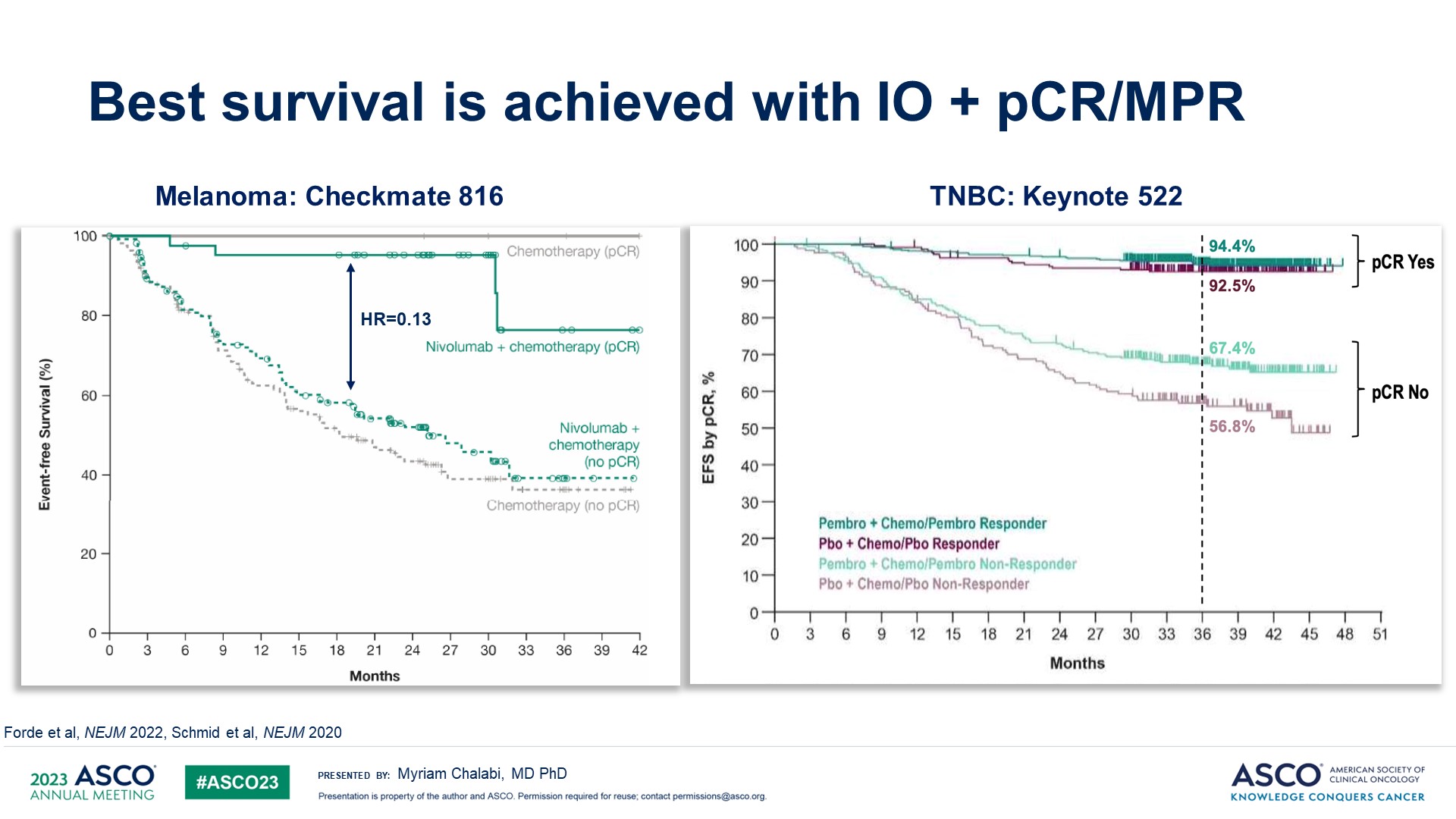 Best survival is achieved with IO + pCR/MPR
Content of this presentation is the property of the author, licensed by ASCO. Permission required for reuse.
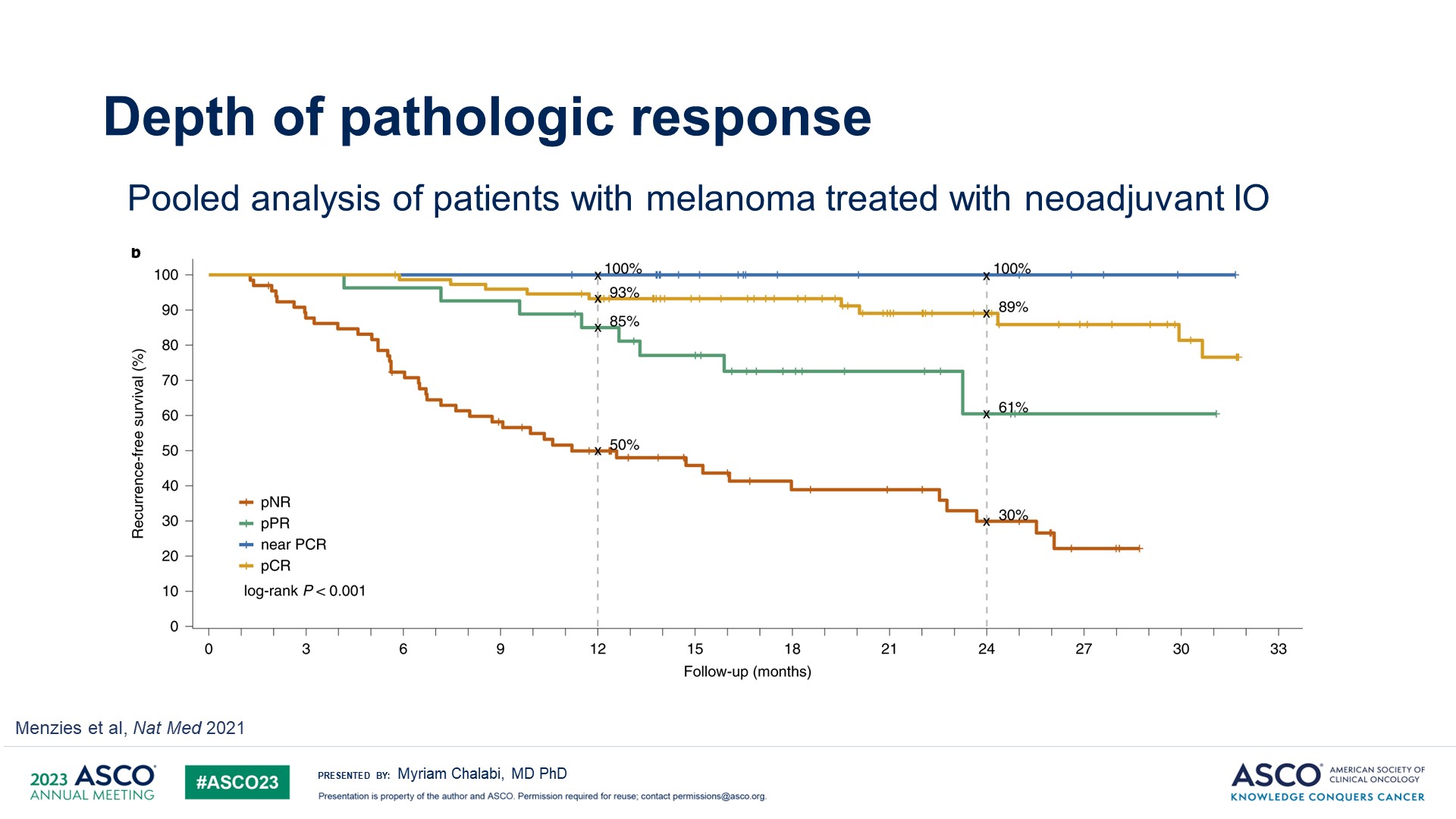 Depth of pathologic response
Content of this presentation is the property of the author, licensed by ASCO. Permission required for reuse.
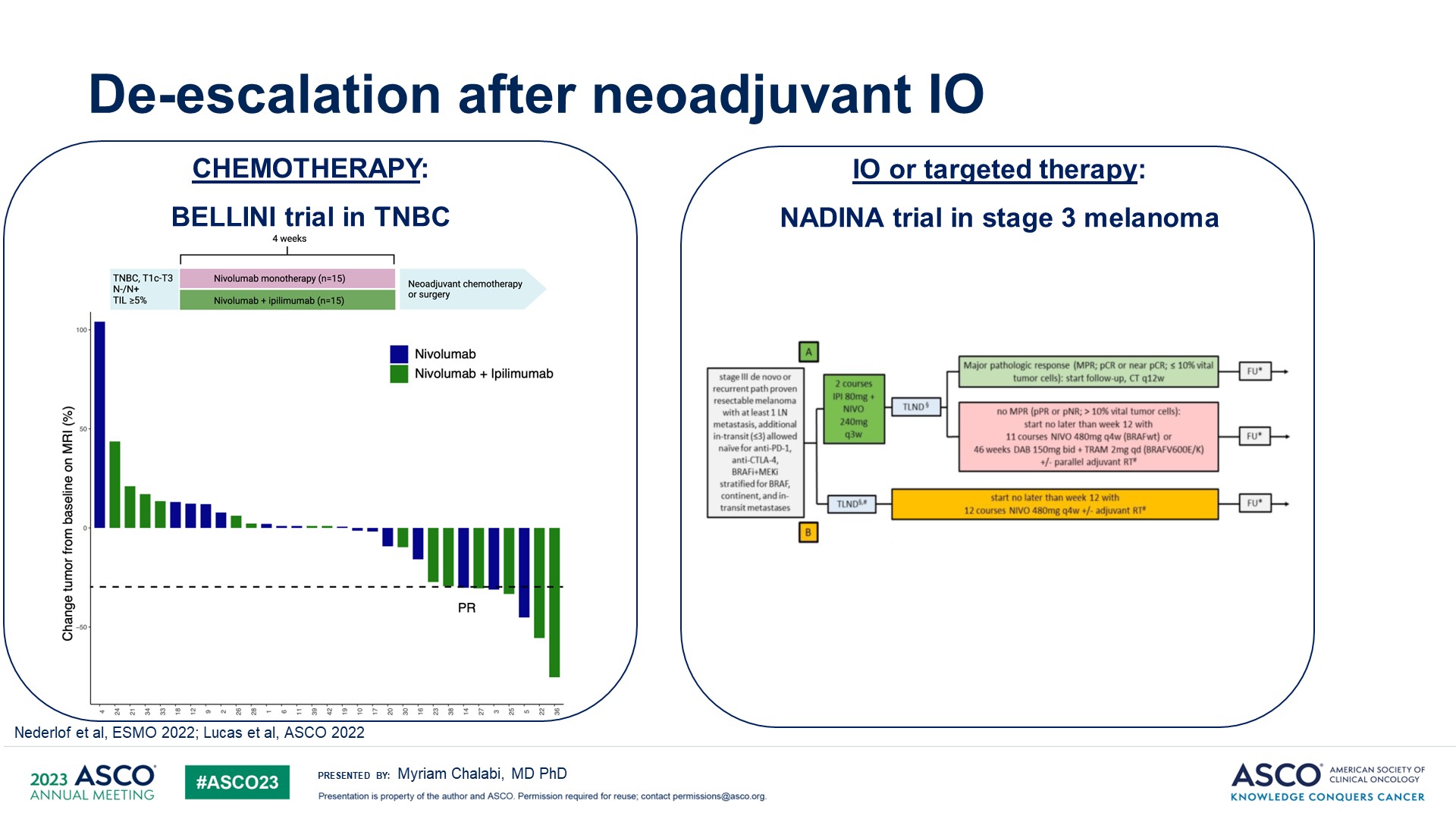 De-escalation after neoadjuvant IO
Content of this presentation is the property of the author, licensed by ASCO. Permission required for reuse.
[Speaker Notes: 那么新辅助免疫治疗的下一步是什么？ 我认为我们必须更加关注肿瘤降期。 这是目前标准治疗所关注的重点。 
对于三阴性乳腺癌，患者需要接受四到五个月的治疗，接受四到五种不同类型的化疗。 在 NKI 的 BELLINI 试验中，患者在手术或额外化疗之前接受了 4 周的新辅助免疫治疗，该研究得到了与 NICHE 研究类似的结果。
从这项研究的初步数据来看，有一些事情很有趣。 其中之一是患者在这4周期的时间内已经达到了PR。 这是此处显示的影像学反应。
 有一些患者在没有进行任何额外化疗的情况下接受了手术。 仅经过 4 周期的治疗，所有三名接受手术的患者均获得 PCR 或接近 CR。
尽管 MRI 上有残留病灶，但接受治疗活检的 14 名患者中有 7 名在活检中没有发现任何存活的肿瘤细胞，这也凸显了另一个未解决的问题，即对新辅助免疫治疗反应的影像学评估不佳 。 我认为我们确实必须抱有这样的希望：一部分 TNBC 患者可能会在不久的将来完全放弃化疗。
因此，对于黑色素瘤患者，一项大规模的随机对照试验目前正在进行中。这是由Christian Blank领导的Nadina试验，在黑色素瘤患者中，他们被随机分为直接手术组或接受nivolumab和ipilimumab新辅助免疫治疗的组。这是建立在MPR和PCR的数据基础上的，这些数据与这些患者的预后和无复发高度相关。因此，在这项研究中，新辅助免疫治疗后出现MPR或PCR的患者不会在辅助治疗环境中接受任何额外的治疗。]
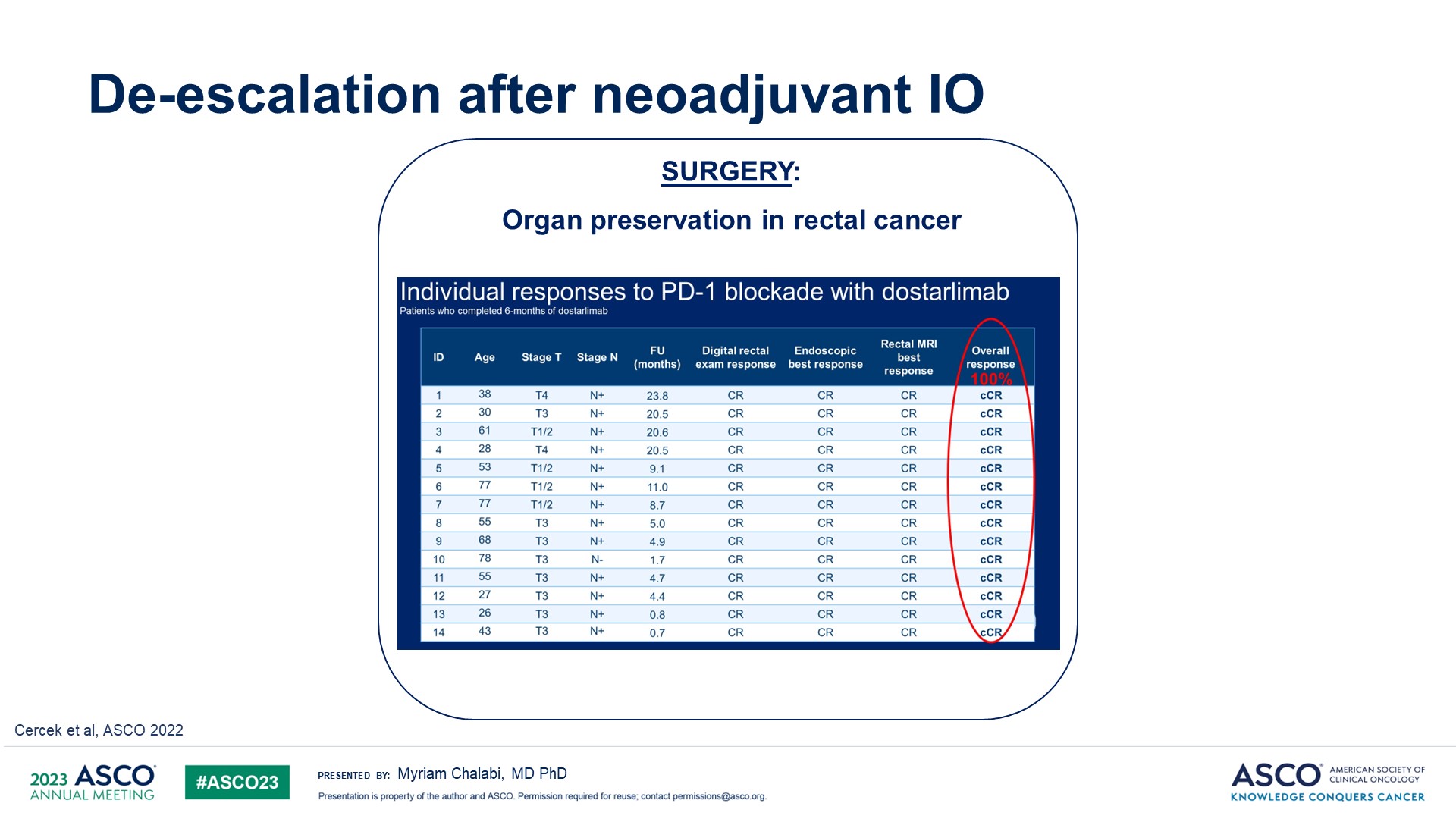 De-escalation after neoadjuvant IO
Content of this presentation is the property of the author, licensed by ASCO. Permission required for reuse.
[Speaker Notes: 那么手术呢？我认为这个研究中dMMR的直肠癌患者已经很好地证明了这一点，这些患者接受了六个月的抗 PD-1 单一疗法。 到目前为止，所有这些患者都获得了CCR。 所有这些患者都不需要接受放化疗或手术，这对于其中一部分患者来说通常是非常特殊的手术。 因此，这对于这一小部分患者群体来说是一个巨大的胜利。]
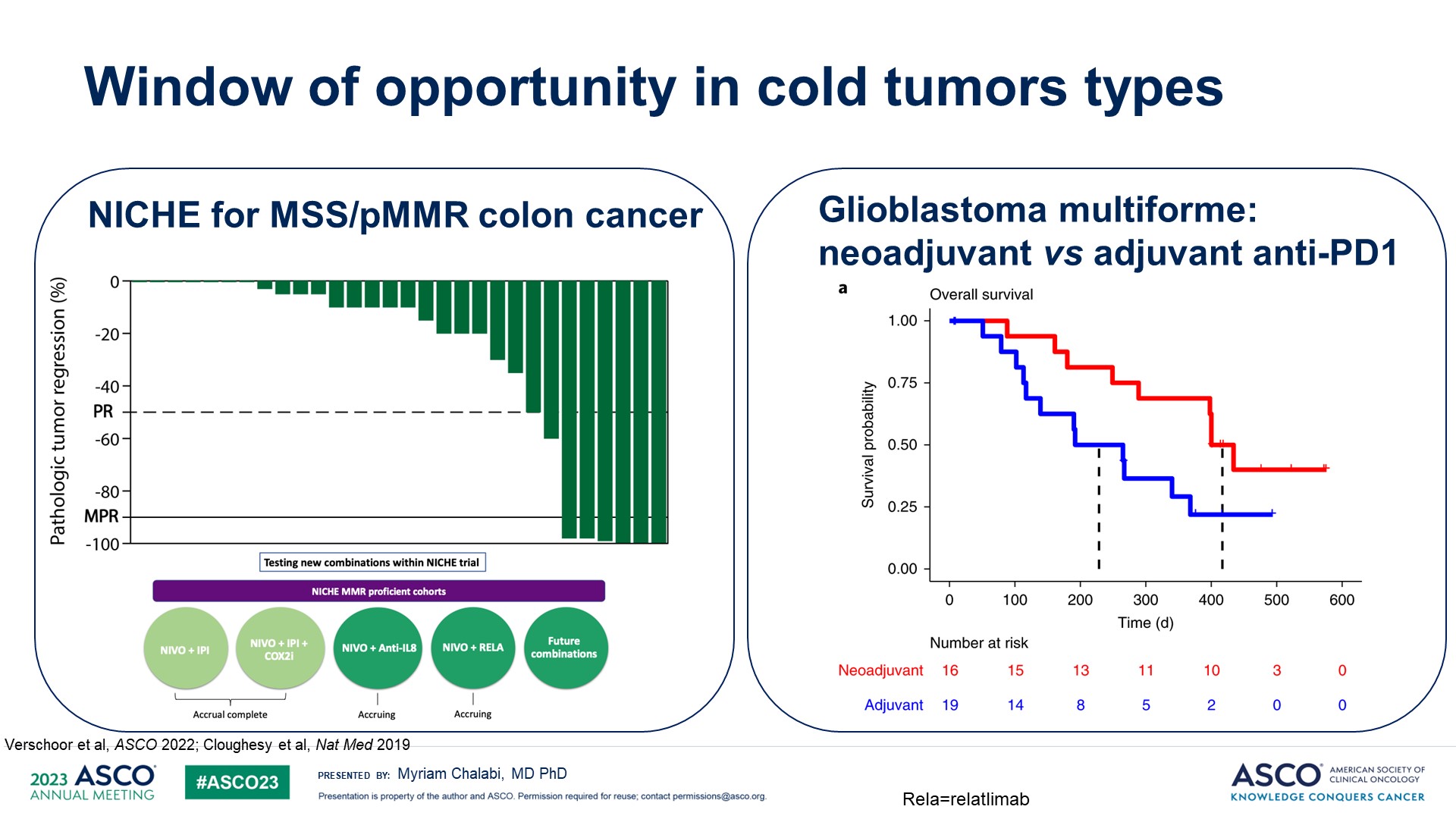 Window of opportunity in cold tumors types
Content of this presentation is the property of the author, licensed by ASCO. Permission required for reuse.
[Speaker Notes: 那么冷肿瘤类型又如何呢？ 我们如何让那些冷肿瘤变成热肿瘤？ 作为一个来自库拉索岛的女孩，我也对阿姆斯特丹有同样的疑问
这也是同一个 NICHE 研究。 有一组pMMR 的结肠癌患者，被认为是一种非免疫原性肿瘤类型，到目前为止在转移环境中进行的检查点阻断测试没有反应。 
我们尝试应用了纳武单抗和伊匹木单抗。 我们发现这些患者有 29% 的PR。
因此，我们目前正在研究验证和预测生物标志物，这些生物标志物甚至可以在一小部分患者中找到，
也可以在纳武单抗加抗IL- 8 以及纳武单抗加抗 LAG-3 联合的新队列中找到。]
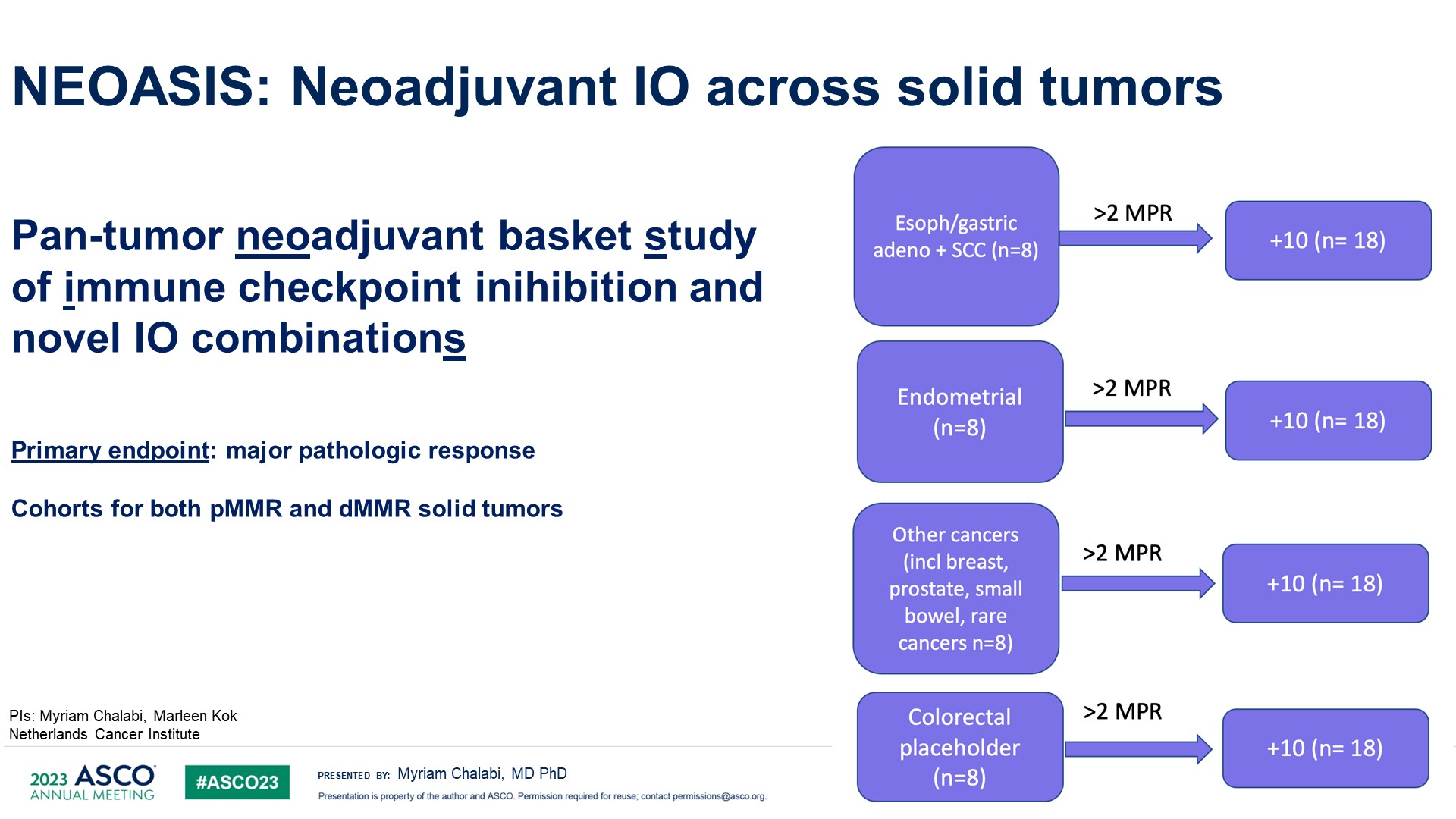 NEOASIS: Neoadjuvant IO across solid tumors
Content of this presentation is the property of the author, licensed by ASCO. Permission required for reuse.
[Speaker Notes: 那么新辅助 免疫治疗的下一步是什么？ 我们很难再称新辅助 免疫治疗领域为沙漠了。
但我们仍在为我们的病人寻找那片绿洲，希望它不是海市蜃楼。
为此，我们开发了一项NEOASIS试验，这是一项由我和NKI的Marleen Kok领导的泛肿瘤新辅助研究，正在探索抗CTLA-4和抗PD-1的组合，其形式为 博滕西利单抗和巴斯蒂利单抗（一种很有前途的组合），然后在八周内进行手术。 这适用于p MMR 和 dMMR 的肿瘤患者，也适用于非免疫原性肿瘤类型，如乳腺癌、前列腺癌、肉瘤。 我们预计这项研究将在今年夏天之后开始。]
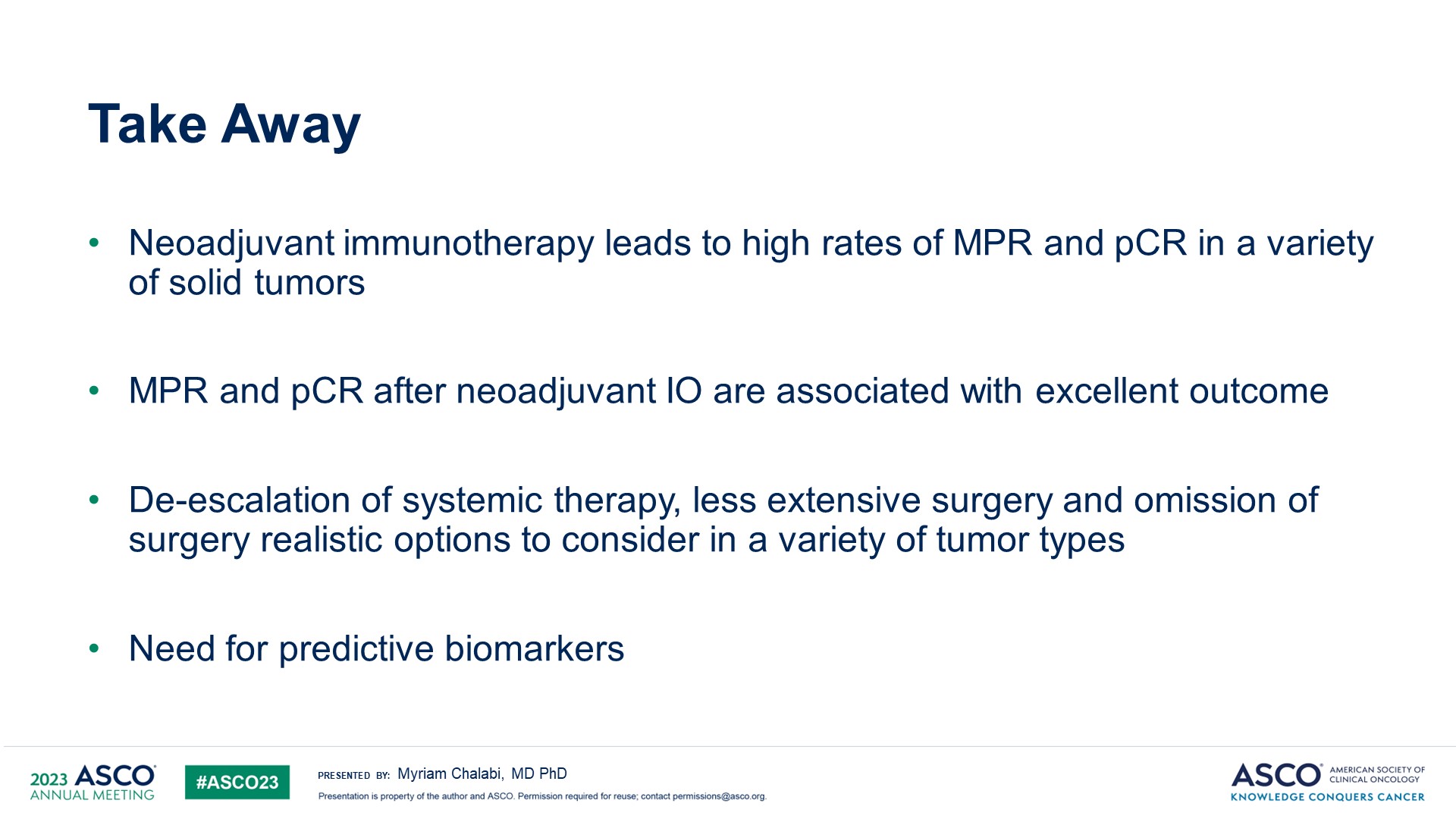 Take Away
Content of this presentation is the property of the author, licensed by ASCO. Permission required for reuse.
[Speaker Notes: 这就引出了我的主要结论。 
新辅助免疫治疗可导致更高的病理缓解率。 
MPR 和 PCR 与许多肿瘤类型的预后和无复发密切相关。
下一个挑战是减少治疗，并能够在进行更少的化疗、更少的放疗和更少的手术的同时，保持这些改善的结果。最后但并非最不重要的一点是，在大多数肿瘤类型中，对预测性生物标记物的需求是一个高度未得到满足的需求。这最终将有助于选择患者，并开发出最合理的组合。这就是我的简单总结，非常感谢您的关注。 谢谢。]
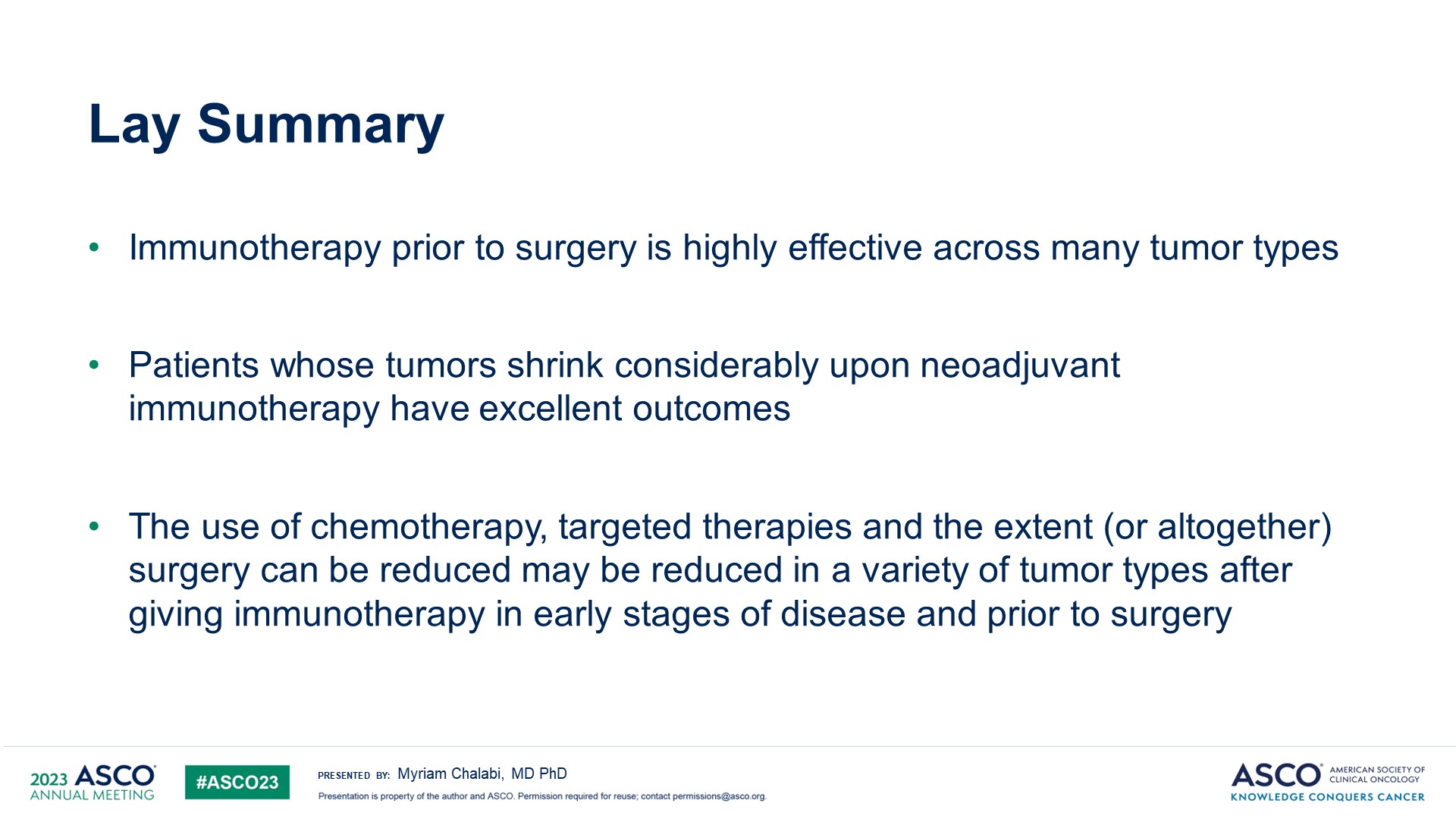 Lay Summary
Content of this presentation is the property of the author, licensed by ASCO. Permission required for reuse.